(壹)前言
(一)研究動機與目的

*休閒活動在生活中是不可或缺的，我們想要了解小學生在做甚麼休閒活動，對我們有什麼影響。

*發展更多休閒活動。甚至讓其他沒時間從事休閒活動、不了解休閒活動好處的人，有更多嘗試、放鬆的事情可以做。
(壹)前言
(二)研究方法
1
確認研究
主題
2
蒐集文獻與資料
3
問卷設計與討論
4
正式發放
問卷
5
統計問卷
(壹)前言
(三)研究流程
6
分析與討論
(貳)正文
(一)休閒活動的意義

休閒活動可定義為:
在課餘或閒暇等可以自由運用的時間中，依個人意願所做的活動，具有放鬆身心且可以抒解壓力的效果。(Kelly, 1996)
(貳)正文
(二)為甚麼要有休閒活動？

透過進行休閒活動，可以把工作所留下來的雜亂思維推出思想領域，得以暫時放鬆，會使人感到輕快、腦筋也會更清楚一些。
(貳)正文
(三)休閒活動的功用
(貳)正文
(四)各種類別特色的休閒活動

我們參考文獻並討論後，分類出4大類的休閒活動




    體育性          藝文性         康樂性           網路與3C
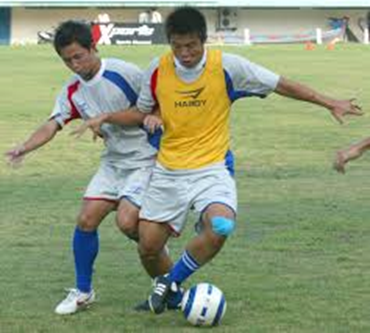 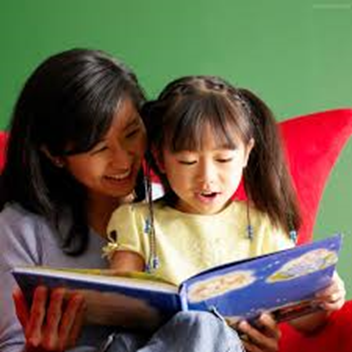 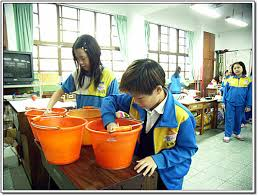 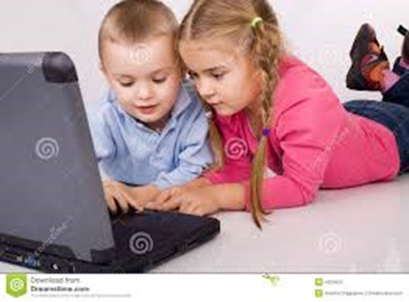 (貳)正文
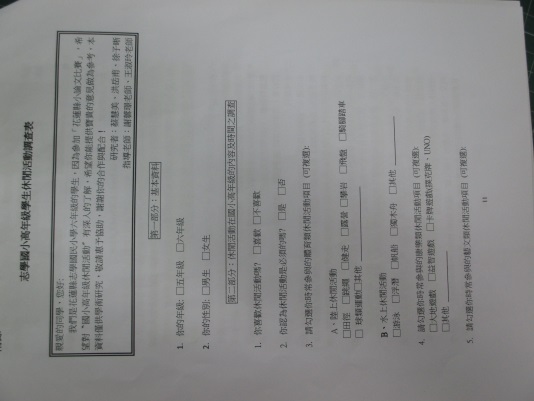 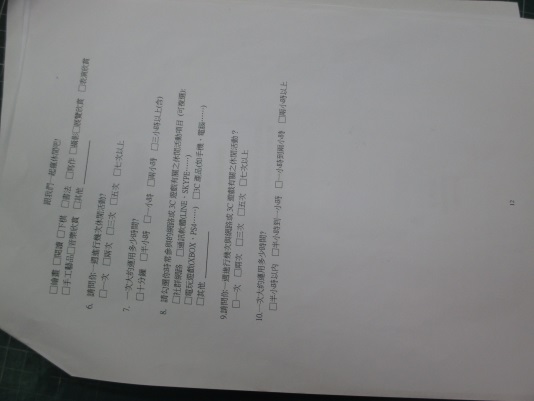 (五)休閒活動調查與分析

 一、問卷

調查表主要緊扣研究目的分為兩部分：
第一部分:基本資料
第二部分:休閒活動在國小高年級學生的內容及時間調查。
(五)休閒活動調查與分析
二、統計圖表



圖八　請問你一週進行幾次休閒活動？                                                                                       
                                                                                      
                                                                            圖十　請勾選你時常參與的休閒活動項目（３Ｃ)
 


圖十一　請問你一週進行幾次與網路或３Ｃ遊戲有關之休閒活動？
(五)休閒活動調查與分析
三、綜合發現

志學國小高年級同學都喜愛休閒活動，並且認為休閒活動是必須的。
四大類休閒活動都有參與，但主要集中在少數幾樣常見的休閒活動。
從事休閒活動的次數可達到一週七次以上，代表大家有充分的機會從事休閒活動。
３Ｃ產品使用的頻率很高，已是一種很頻繁的休閒活動。
(五)休閒活動調查與分析
四、桌遊推廣活動

(1)原由及桌遊規則

(2)分組帶開玩桌遊

(3)回饋及成效
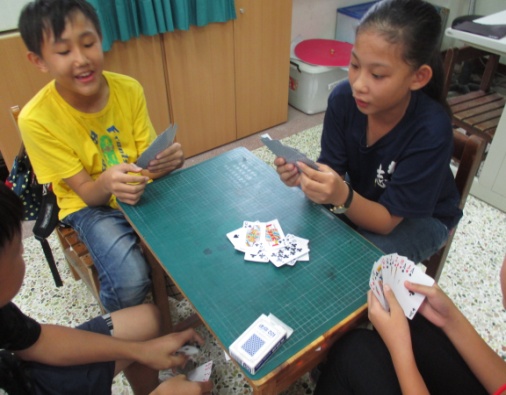 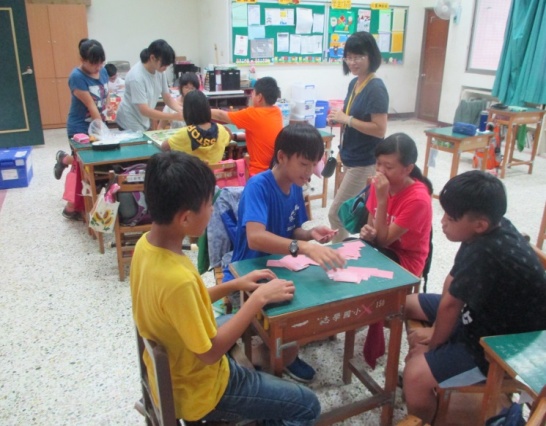 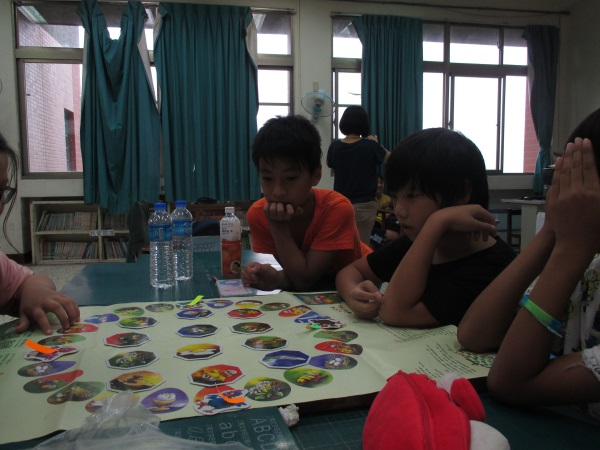 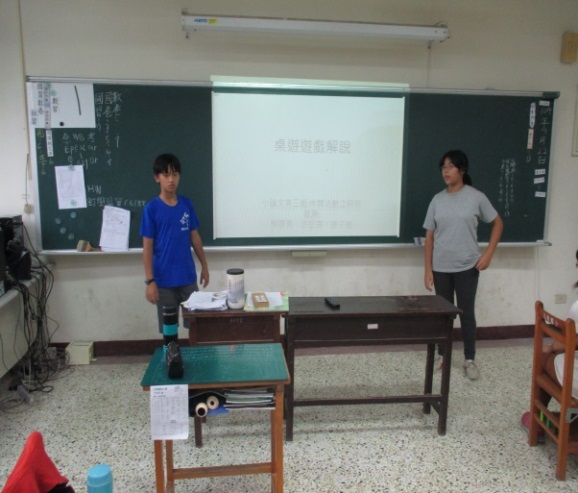 (參)結論
(一)結論
休閒活動對我們來說是必須而有益的，應該適當的進行。
每個人的休閒活動都不一樣，我們要多鼓勵其他人嘗試不同的休閒活動，並在不同休閒活動中發現、培養自己的興趣與專長。
桌遊有趣、好玩、益智，又可以增進社交能力，值得繼續推廣。
(參)結論
(二)建議
給學生的建議:
      進行休閒活動次數較少的同學，可將次數提升並嘗試多元的休閒活動。
給老師的建議:
      老師可以多帶領學生進行大地遊戲，親近自然等活動。
給家長的建議:
     家長可帶領小孩一起進行休閒活動，增進感情、增加回              憶，並限制３Ｃ產品使用時間。
謝謝大家的聆聽~
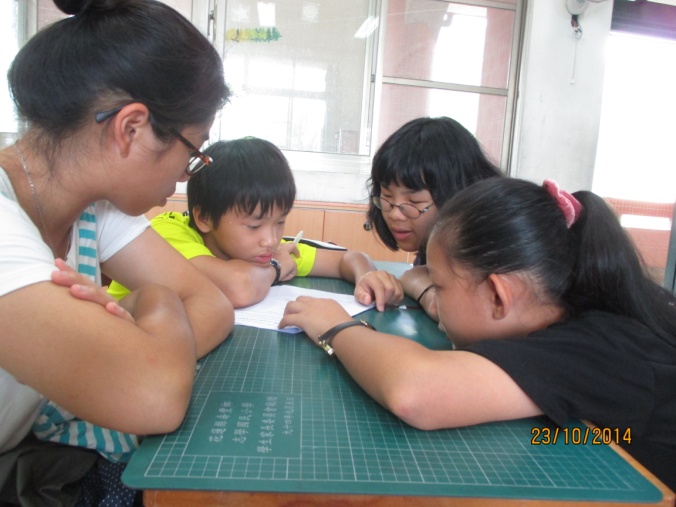 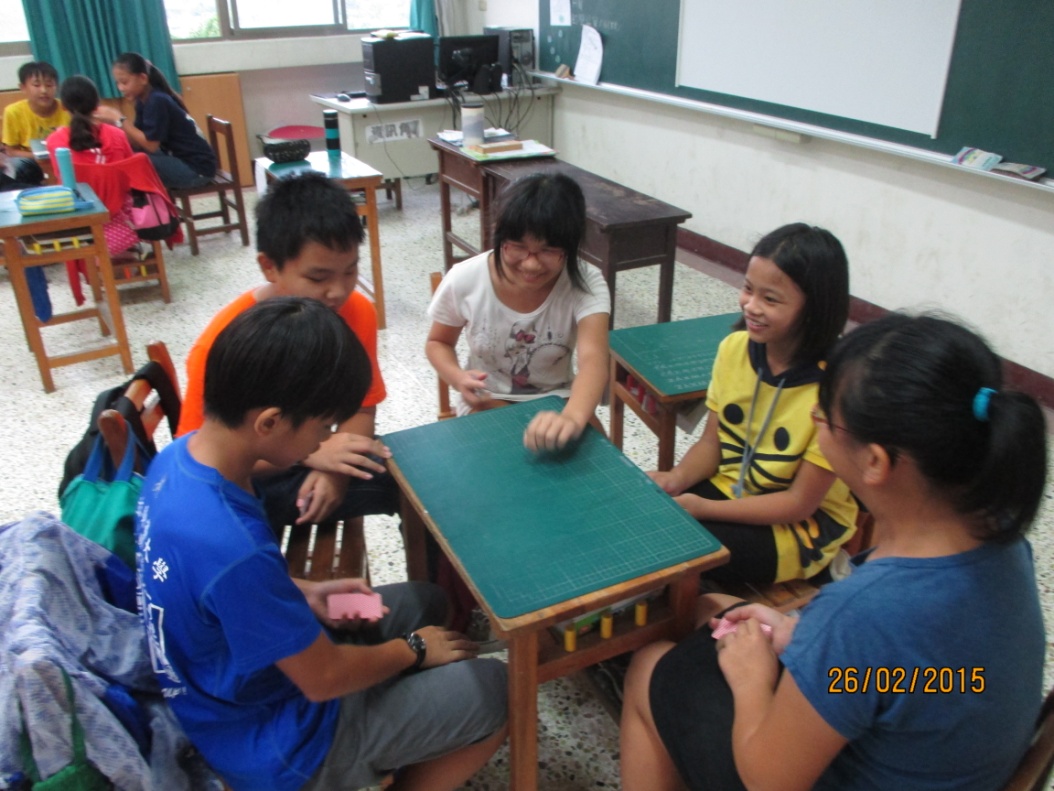 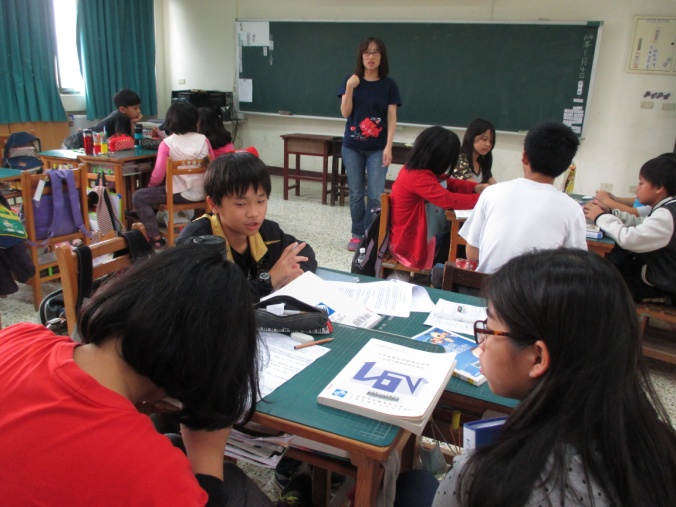